Chapter 4
Global Climates and Biomes
Friedland and Relyea Environmental Science for AP®, second edition ©2015 W.H. Freeman and Company/BFW
AP® is a trademark registered and/or owned by the College Board®, which was not involved in the production of, and does not endorse, this product.
Climates and Biomes
Climate  The average weather that occurs in a given region over a long period of time.
Weather  The short-term conditions of the atmosphere in a local area, which include temperature, humidity, clouds, precipitation, and wind speed.
Module 9  The Unequal Heating of Earth
After reading this module you should be able to
identify the five layers of the atmosphere.
discuss the factors that cause unequal heating of Earth.
describe how Earth’s tilt affects seasonal differences in temperatures.
Earth's atmosphere is composed of layers
Troposphere  A layer of the atmosphere closest to the surface of Earth, extending up to approximately 16 km (10 miles).
Stratosphere  The layer of the atmosphere above the troposphere, extending roughly 16 to 50 km (10–31 miles) above the surface of Earth.
Earth’s Atmosphere
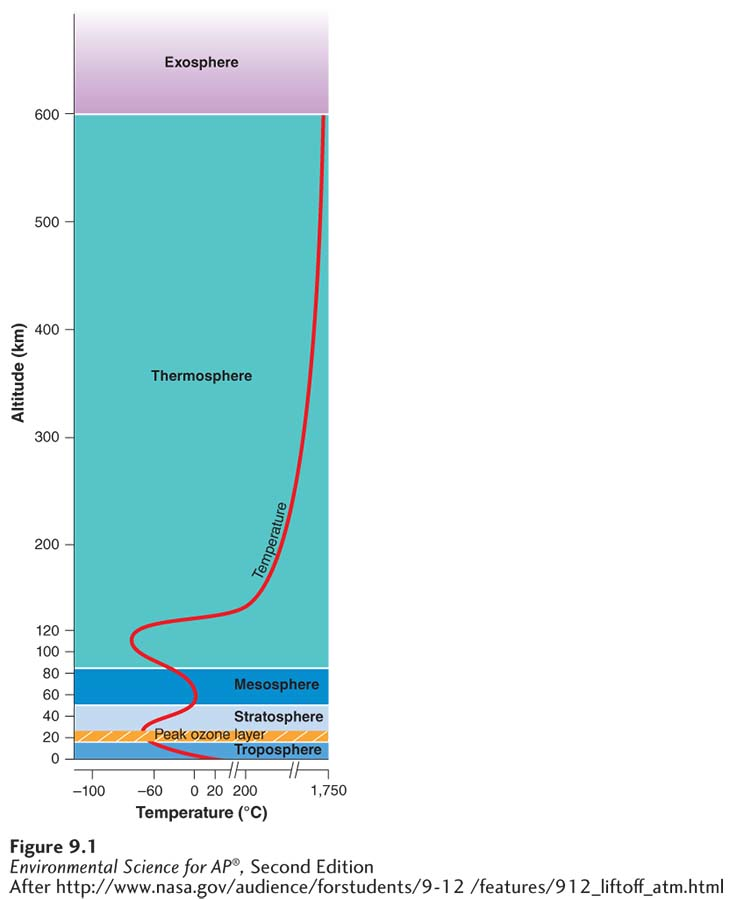 The layers of Earth’s atmosphere.
The troposphere is the atmospheric layer closest to Earth. Because the density of air decreases with altitude, the troposphere’s temperature also decreases with altitude. Temperature increases with altitude in the stratosphere because the Sun’s UV-B and UV-C rays warm the upper part of this layer. Temperatures in the thermosphere can reach 1,750°C (3,182°F).
The amount of solar energy reaching Earth varies with location
As the Sun's energy passes through the atmosphere and strikes land and water, it warms the surface of Earth.  But this warming does not occur evenly across the planet because:
The angle at which the Sun's rays strike varies.
The amount of surface area over which the Sun's rays are distributed varies.
Some areas of Earth reflect more solar energy than others. 
Albedo  The percentage of incoming sunlight reflected from a surface.
The Amount of Solar Energy Reaching Earth
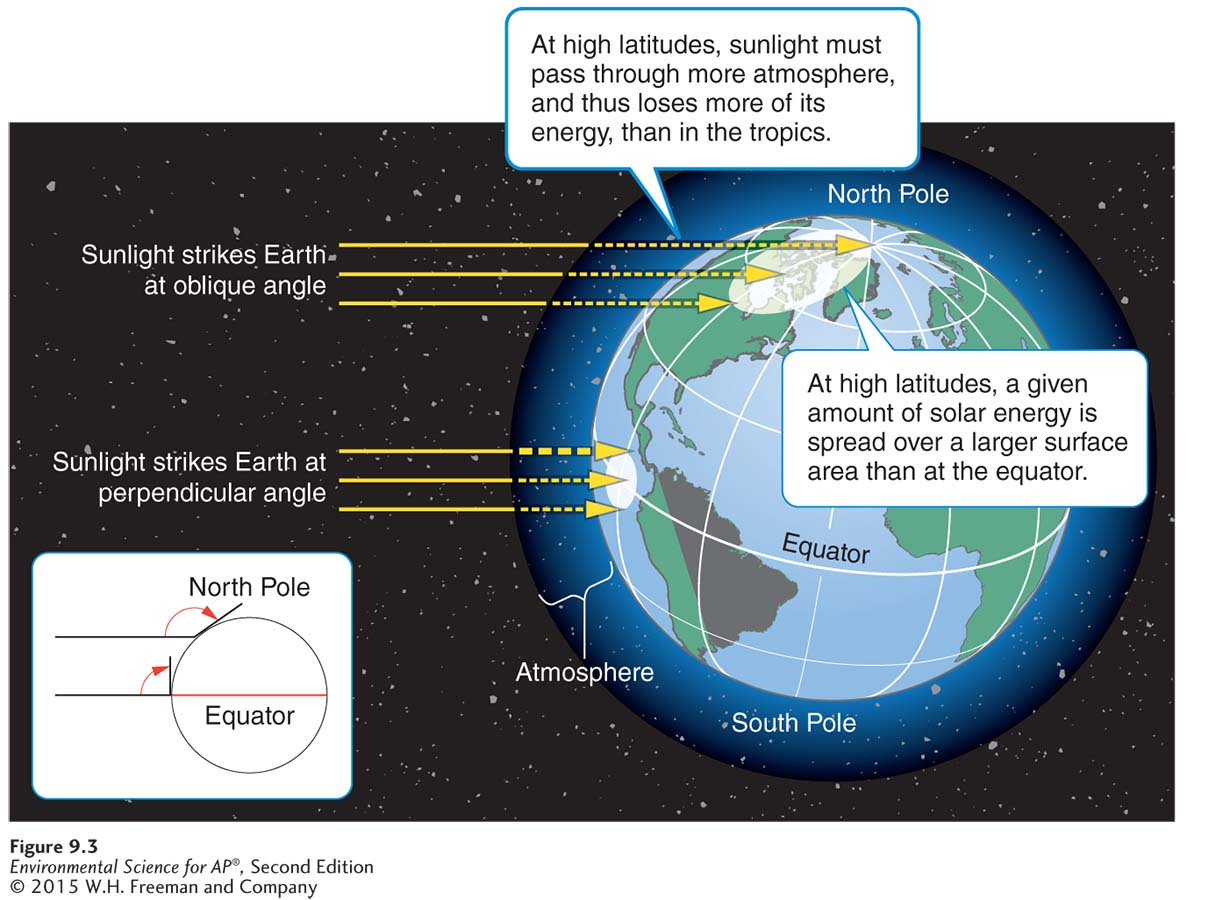 Differential heating of Earth. Tropical regions near the equator receive more solar energy than mid-latitude and polar regions, where the Sun’s rays strike Earth’s surface at an oblique angle.
The Amount of Solar Energy Reaching Earth
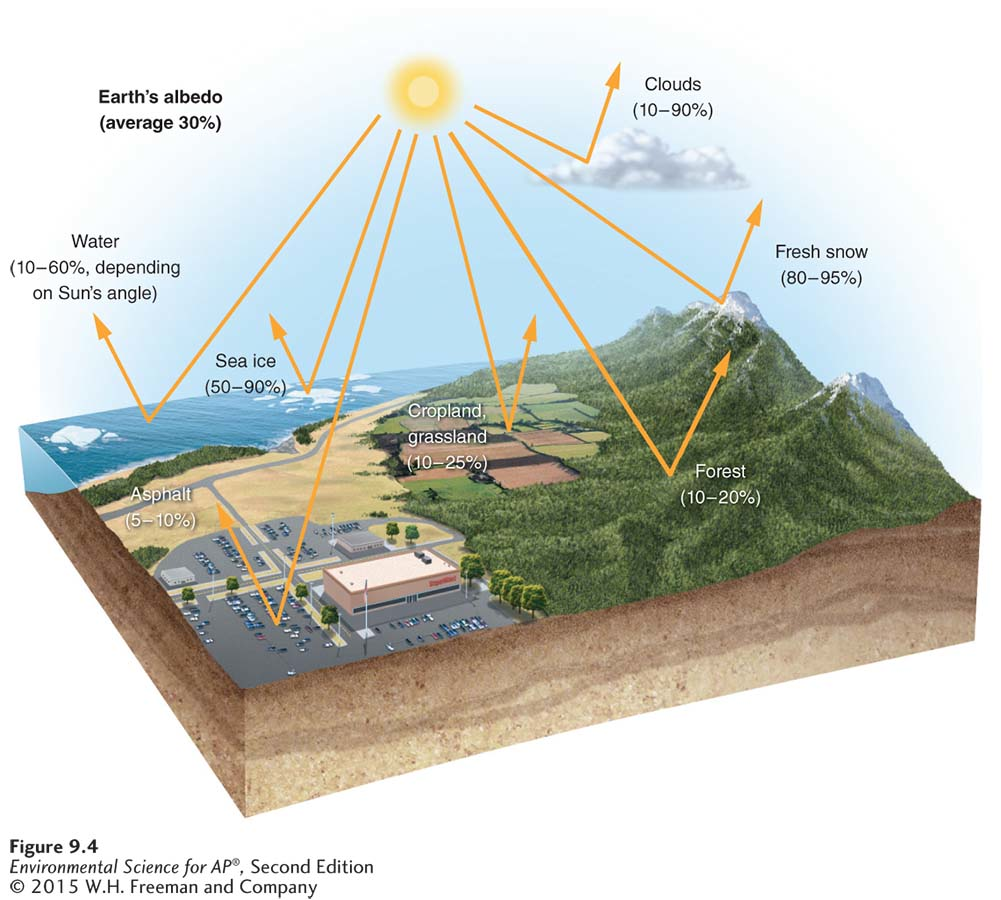 Albedo. The albedo of a surface is the percentage of the incoming solar energy that it reflects. Snow and ice reflect much of the solar energy that they receive, but darker objects such as forests and asphalt paving reflect very little energy, which means that they absorb most of the solar energy that strikes them.
Earth's tilt causes seasonal changes in climate
The Earth's axis of rotation is tilted 23.5 ˚.
When the Northern Hemisphere is tilted toward the Sun, the Southern Hemisphere is tilted away from the Sun, and vice versa.
Earth's Tilt and the Seasons
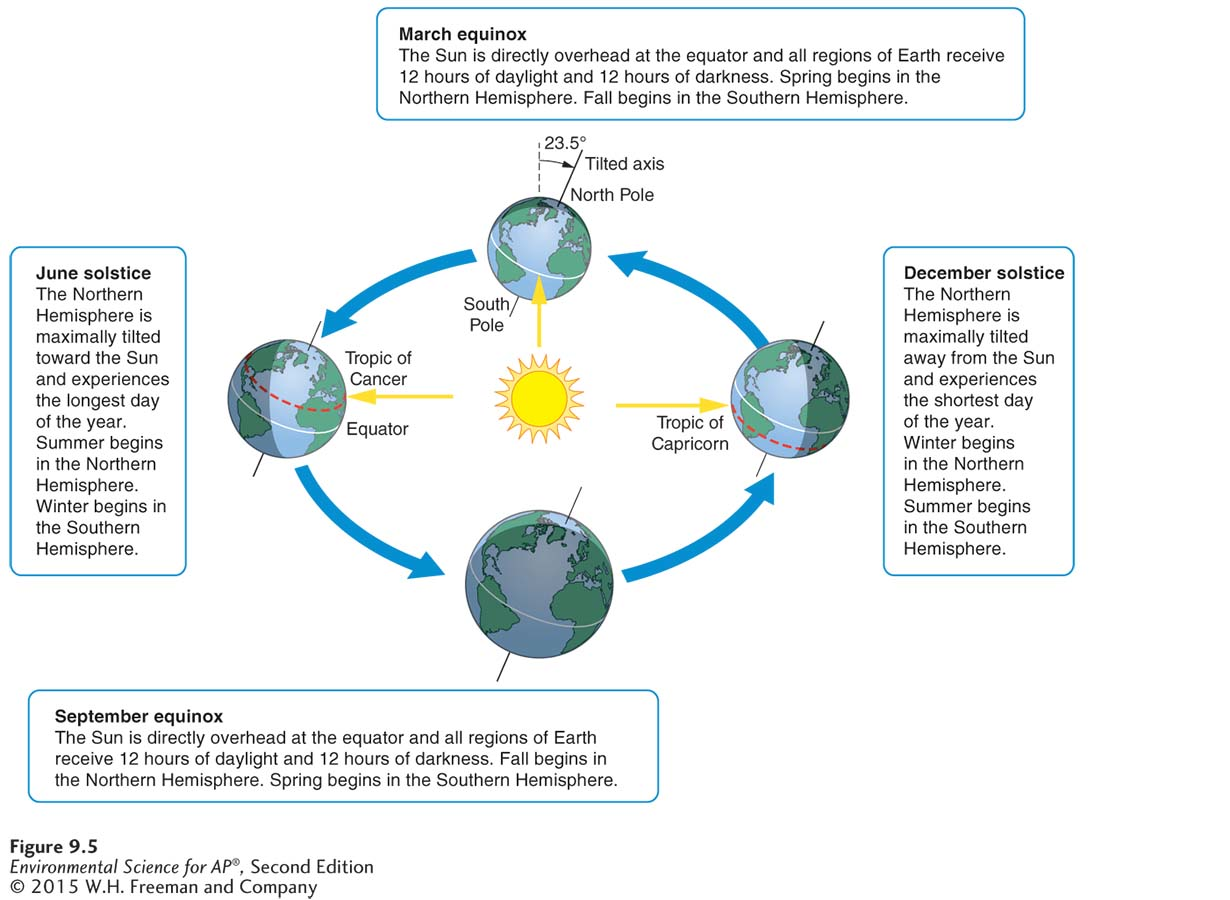 Earth’s seasons. Because Earth’s axis of rotation is tilted 23.5°, the latitude that receives the most direct rays of the Sun and the most hours of daylight changes throughout the year
as Earth orbits the Sun. Thus Earth’s tilt produces predictable seasons. This diagram illustrates the pattern of seasons in the Northern Hemisphere.
Module 10Air Currents
After reading this module you should be able to
explain how the properties of air affect the way it moves in the atmosphere.
identify the factors that drive atmospheric convection currents.
describe how Earth’s rotation affects the movement of air currents.
explain how the movement of air currents over mountain ranges affects climates.
Air has several important properties that determine how it circulates in the atmosphere
Saturation point  The maximum amount of water vapor in the air at a given temperature.
Adiabatic cooling  The cooling effect of reduced pressure on air as it rises higher in the atmosphere and expands.
Adiabatic heating  The heating effect of increased pressure on air as it sinks toward the surface of Earth and decreases in volume.
Latent heat release  The release of energy when water vapor in the atmosphere condenses into liquid water.
Atmospheric convection currents move air and moisture around the globe
Atmospheric convection current  Global patterns of air movement that are initiated by the unequal heating of Earth.
Atmospheric Convection Currents
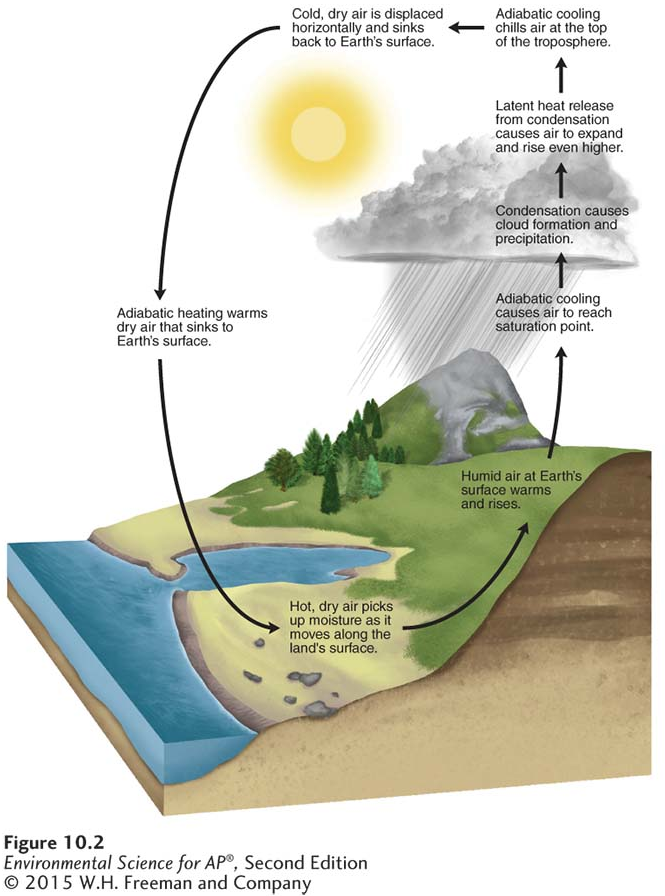 Atmospheric currents.
Warming at Earth’s surface
causes air to rise up into the atmosphere where it
experiences lower pressures,
adiabatic cooling, and latent heat release. The cool air near the top of the atmosphere is then displaced horizontally before it sinks back to Earth. As it sinks,
the air experiences adiabatic
heating and then moves
horizontally along the surface of Earth to complete the cycle.
Atmospheric Convection Currents
Hadley cell  A convection current in the atmosphere that cycles between the equator and 30° N and 30° S.
Intertropical convergence zone (ITCZ)  The latitude that receives the most intense sunlight, which causes the ascending branches of the two Hadley cells to converge.
Polar cell  A convection current in the atmosphere, formed by air that rises at 60° N and 60° S and sinks at the poles, 90° N and 90° S.
Ferrell cell  A convection current in the atmosphere that lies between Hadley cells and polar cells.
Atmospheric Convection Currents
Hadley cells. Hadley cells are atmospheric
convection currents that operate between the equator and 30° N
and 30° S. Solar energy warms humid air in the tropics. The warm air rises and eventually cools below its saturation point.
The water vapor it contains
condenses into clouds and
precipitation. The air, which now contains little moisture, sinks to Earth’s surface at approximately 30° N and 30° S. As the air descends, it is warmed by adiabatic heating. This descent
of hot, dry air causes desert
environments to develop at those latitudes.
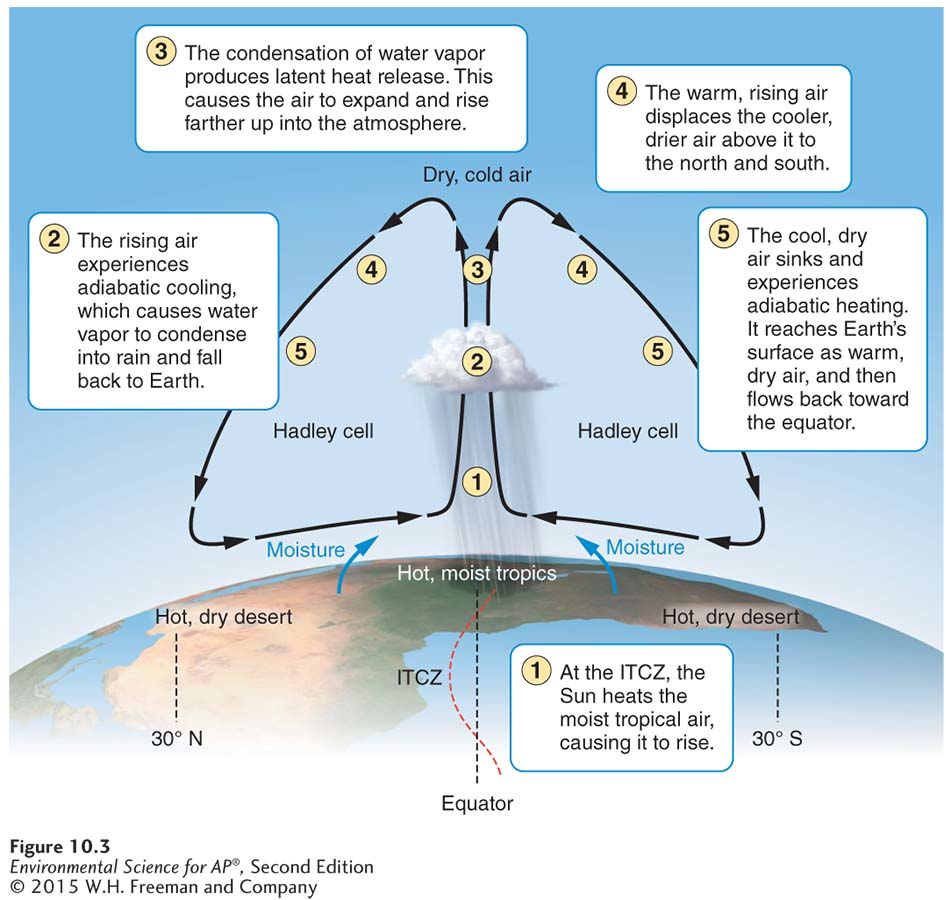 Earth's rotation causes the Coriolis effect
As Earth rotates, its surface moves much faster at the equator than in mid-latitude and polar regions.
The faster rotation speeds found closer to the equator cause objects that are moving directly north or south to deflect.
The Coriolis Effect
Coriolis effect  The deflection of an object’s path due to the rotation of Earth.
The prevailing winds of the world are produced by a combination of atmospheric convection currents and the Coriolis effect.
The Coriolis Effect
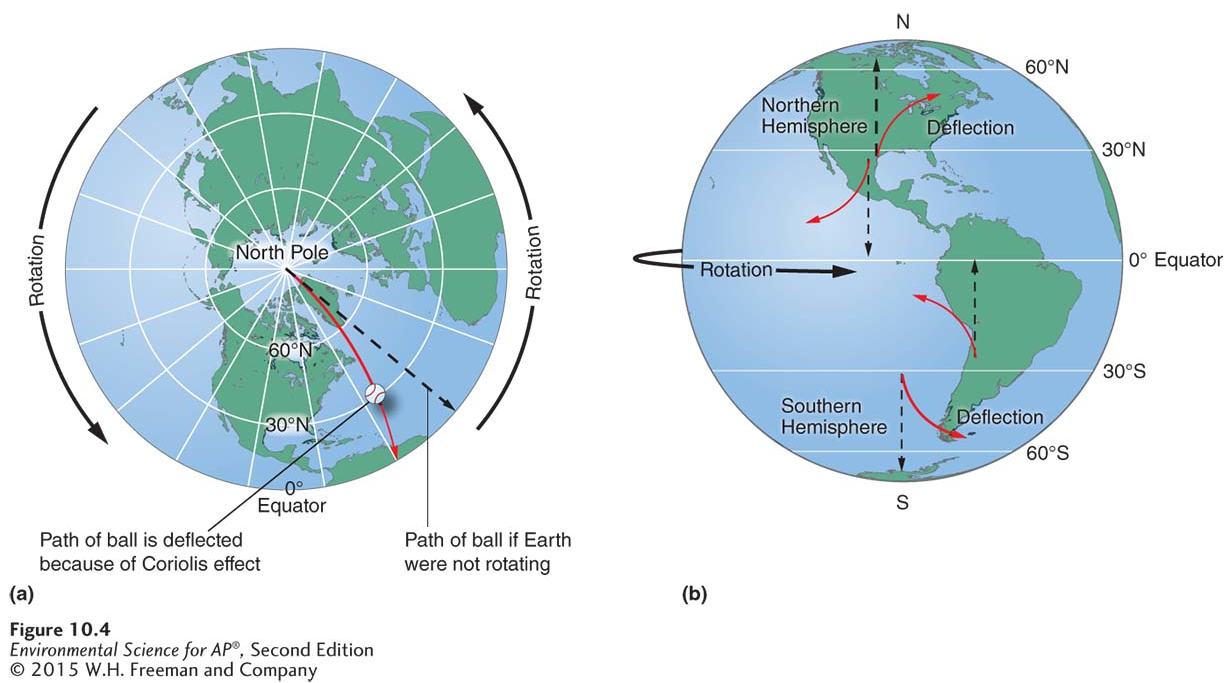 The Coriolis effect. (a) A ball thrown from the North Pole toward the equator would be deflected to the west by the Coriolis effect. (b) The different rotation speeds of Earth at different latitudes cause a deflection in the paths of traveling objects.
The Coriolis Effect
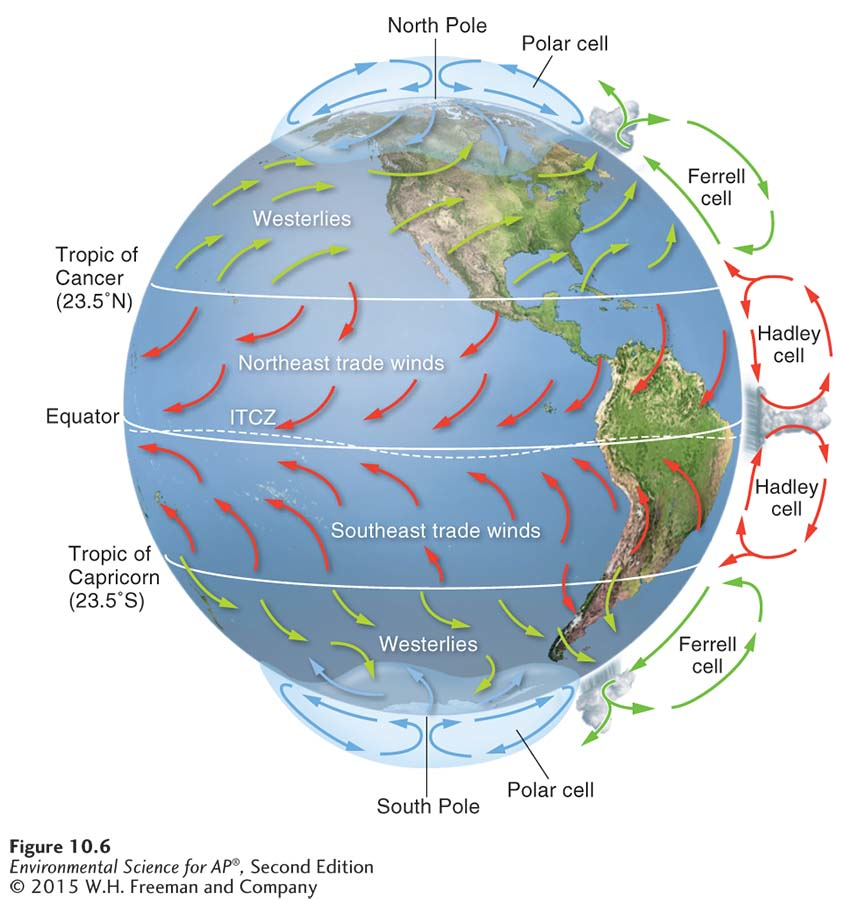 Prevailing wind patterns. Prevailing wind patterns around the world are produced by a combination of
atmospheric convection currents and the Coriolis effect.
Rain shadows cause mountains to be dry on one side
Rain shadow  A region with dry conditions found on the leeward side of a mountain range as a result of humid winds from the ocean causing precipitation on the windward side.
Rain Shadows
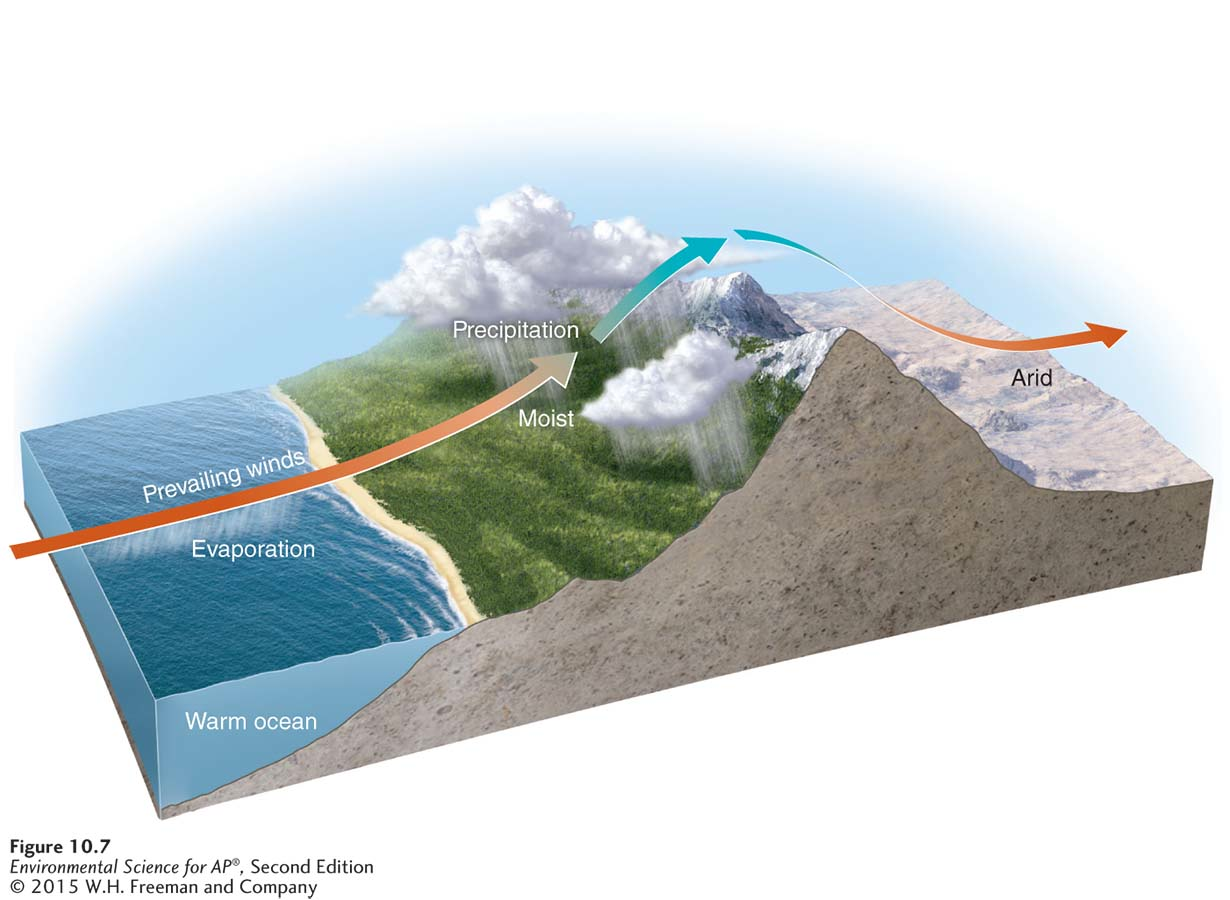 Rain shadow. Rain shadows occur where humid winds blowing inland from the ocean meet a mountain range. On the windward (wind-facing) side of the mountains, air rises and cools, and large amounts of water vapor condense to form clouds and precipitation. On the leeward side of the mountains, cold, dry air descends, warms via adiabatic heating, and causes much drier conditions.
Rain Shadows
Air moving inland from the ocean contains a large amount of water vapor. When it meets the windward side of a mountain range (the side facing the wind), it rises and begins to experience adiabatic cooling.  
Because water vapor condenses as air cools, clouds form and precipitation falls.
The presence of the mountain range causes large amounts of precipitation to fall on its windward side. 
The cold, dry air then travels to the other side of the mountain range (the leeward side), where it descends and experiences higher pressures, which cause adiabatic heating.
This air is now warm and dry and produces arid conditions on the leeward side forming the region called a rain shadow.
Module 11  Ocean Currents
After reading this module you should be able to
describe the patterns of surface ocean circulation.
explain the mixing of surface and deep ocean waters from thermohaline circulation.
identify the causes and consequences of the El Niño–Southern Oscillation.
Surface ocean currents move warm and cold water around the globe
Ocean currents are driven by a combination of temperature, gravity, prevailing winds, the Coriolis effect, and the locations of continents.
Warm water, like warm air, expands and rises. 
Gyre  A large-scale pattern of water circulation that moves clockwise in the Northern Hemisphere and counterclockwise in the Southern Hemisphere.
Ocean Currents
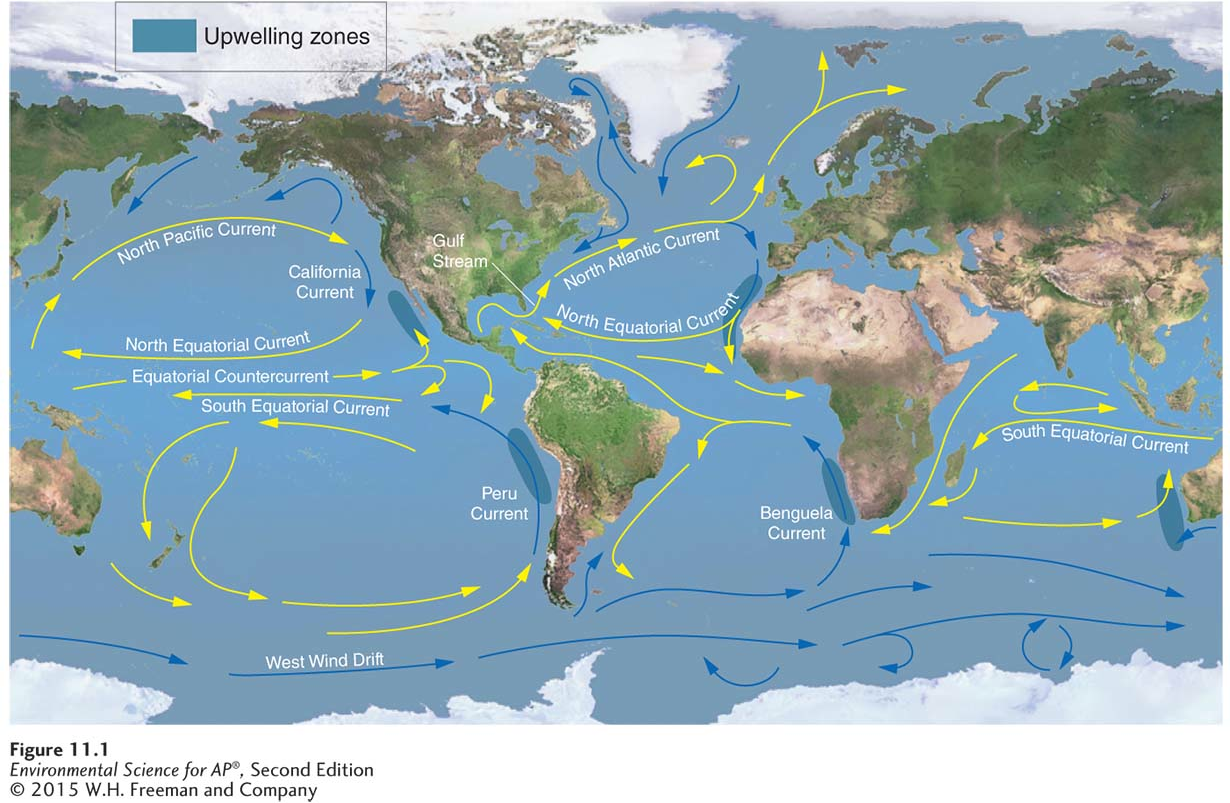 Oceanic circulation patterns. Oceanic circulation patterns are the result of differential heating, gravity, prevailing winds, the Coriolis effect, and the locations of continents. Each of the five major ocean basins contains a gyre driven by the trade winds in the tropics and the westerlies at mid-latitudes. The result is a clockwise circulation pattern in the Northern Hemisphere and a counterclockwise circulation pattern in the Southern Hemisphere. Along the west coasts of many continents, currents diverge and cause the upwelling of deeper and more fertile water.
Ocean Currents
Upwelling  The upward movement of ocean water toward the surface as a result of diverging currents.
This upward movement of water brings nutrients from the ocean bottom that supports the large populations of producers, which in turn support large populations of fish.
Deep water currents circulate ocean water over long time periods
Thermohaline circulation  An oceanic circulation pattern that drives the mixing of surface water and deep water.
Scientists believe this process is crucial for moving heat and nutrients around the globe.  
Thermohaline circulation appears to be driven by surface waters that contain unusually large amounts of salt.
Thermohaline Circulation
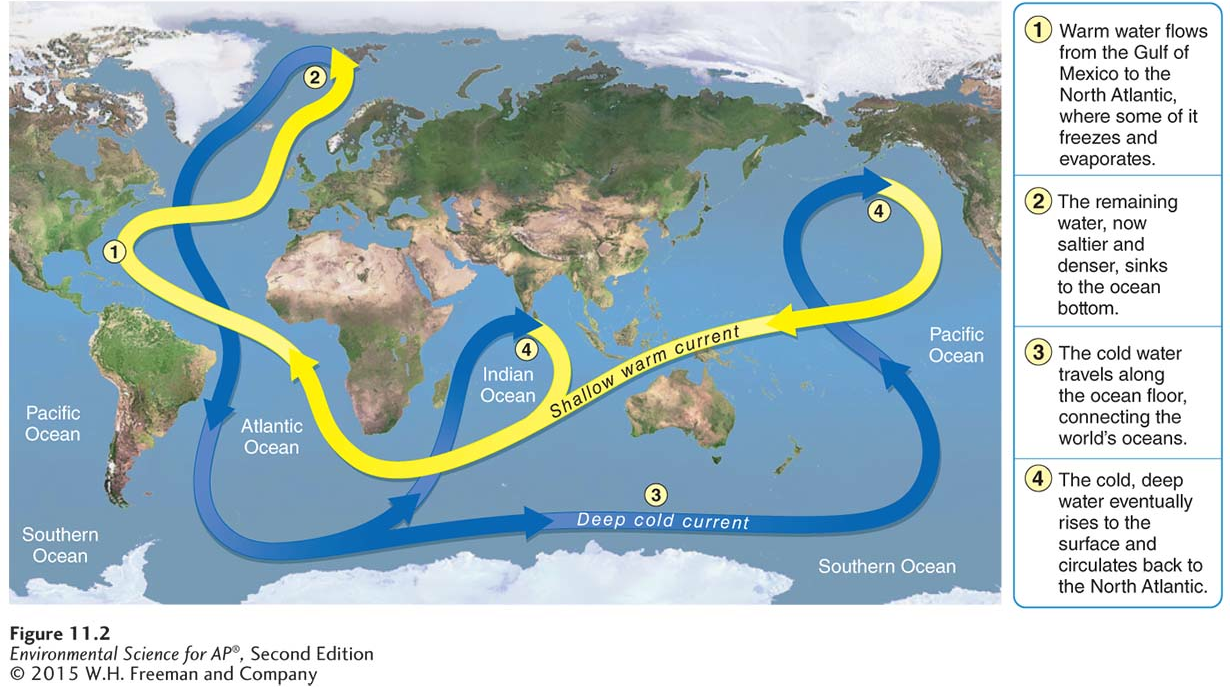 Thermohaline circulation. The sinking of dense, salty water in the North Atlantic drives a deep, cold current that moves slowly around the world.
Deep ocean currents circulate ocean water over long time periods
Some of the water that flows from the Gulf of Mexico to the North Atlantic freezes or evaporates, and the salt that remains behind increases the salt concentration of the water.
This cold, salty water is relatively dense, so it sinks to the bottom of the ocean, mixing with deeper ocean waters.  
These two processes create the movement necessary to drive a deep, cold current that slowly moves past Antarctica and northward to the northern Pacific Ocean.
The El-Niño Southern Oscillation is caused by a shift in ocean currents
El Niño–Southern Oscillation (ENSO)  A reversal of wind and water currents in the South Pacific.
The El-Niño Southern Oscillation
Every 3 to 7 years, the interaction of the Earth's atmosphere and ocean cause surface currents in the tropical Pacific Ocean to reverse direction.
The El Niño–Southern Oscillation. (a) In a normal year, trade winds push warm surface waters away from the coast of South America and promote the upwelling of water from the ocean bottom. (b) In an El Niño year, trade winds weaken or reverse direction, so warm waters build up along the west coast of Peru.
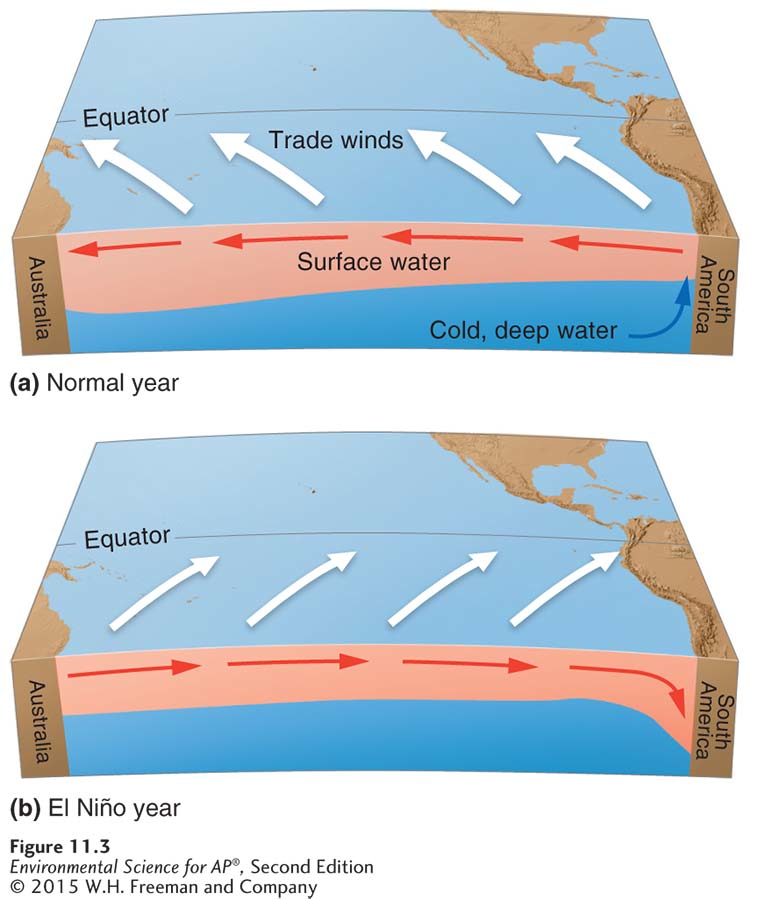 The El-Niño Southern Oscillation
First, the trade winds near South America weaken.
This weakening allows warm equatorial water from the western Pacific to move eastward toward the west coast of South America.
The movement of warm water and air toward South America suppresses upwelling off the coast of Peru and decreases productivity there, reducing fish populations near the coast.  
These periodic changes in wind and ocean currents are collectively called the El-Niño Southern Oscillation, or ENSO.
Module 12  Terrestrial Biomes
After reading this module you should be able to
 explain how we define terrestrial biomes.
 interpret climate diagrams.
identify the nine terrestrial biomes.
Terrestrial biomes are defined by dominant plant growth forms
Terrestrial biome  A geographic region categorized by a particular combination of average annual temperature, annual precipitation, and distinctive plant growth forms on land.
Aquatic biome  An aquatic region characterized by a particular combination of salinity, depth, and water flow.
Terrestrial Biomes
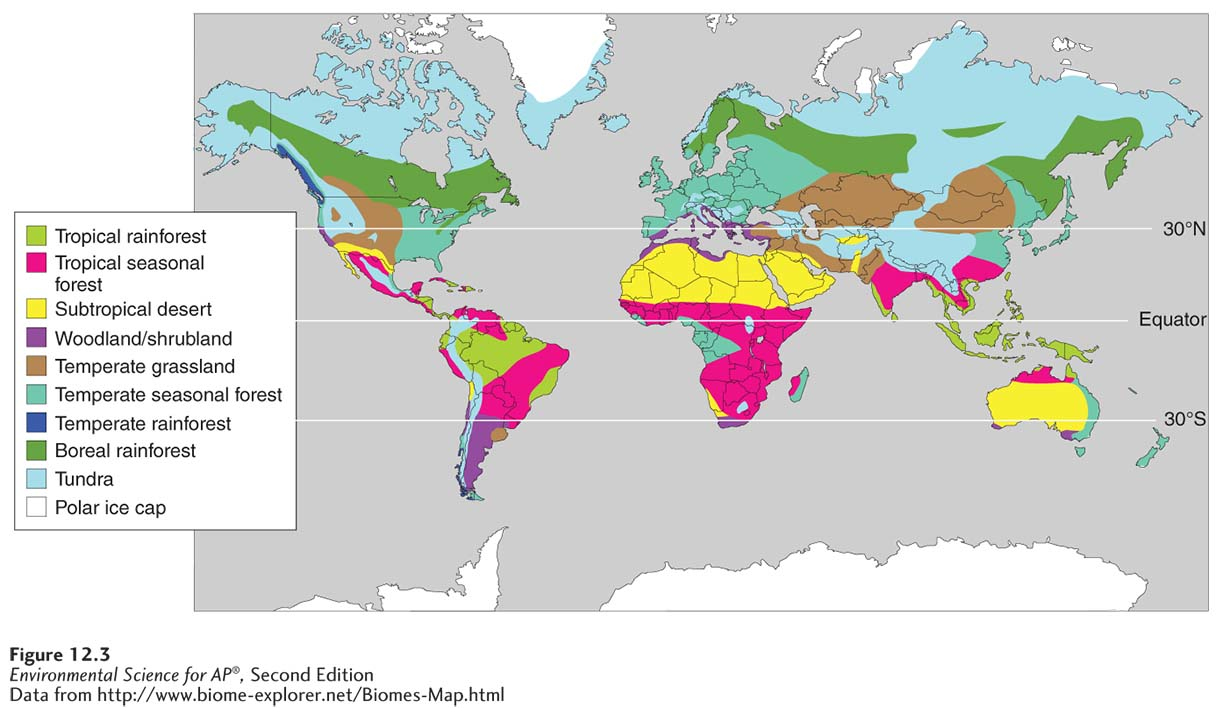 Biomes. Biomes are categorized by particular combinations of average annual temperature and annual precipitation.
Climate diagrams illustrate patterns of annual temperature and precipitation
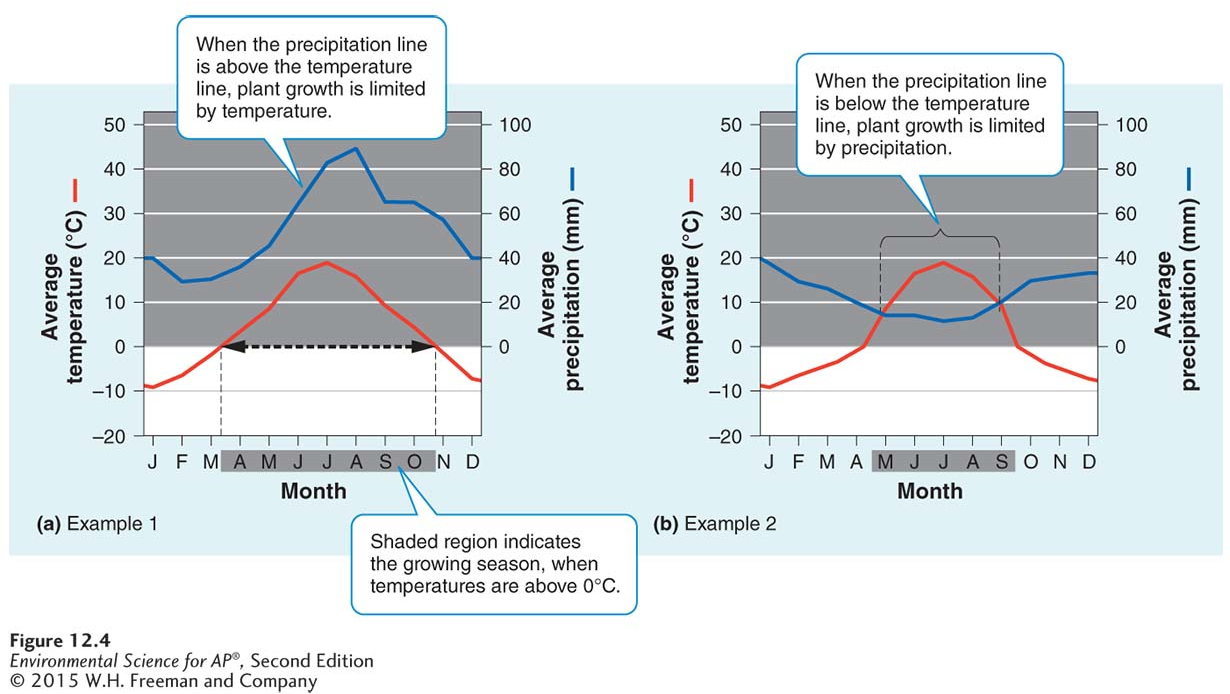 Climate diagrams. Climate diagrams display monthly temperature and precipitation
values, which help determine the productivity of a biome.
Terrestrial biomes range from tundra to tropical forests
There are nine terrestrial biomes:
Tundra
Boreal Forest
Temperate rainforest
Temperate seasonal forest
Woodland/shrubland
Temperate grassland/cold desert
Tropical rainforest
Tropical seasonal forest/ savanna
Subtropical desert
Tundra
Tundra  A cold and treeless biome with low-growing vegetation.
In winter, the soil is completely frozen.  
The tundra's growing season is very short, usually only about 4 months during summer.
The underlying subsoil, is permafrost.
Permafrost  An impermeable, permanently frozen layer of soil.
Tundra
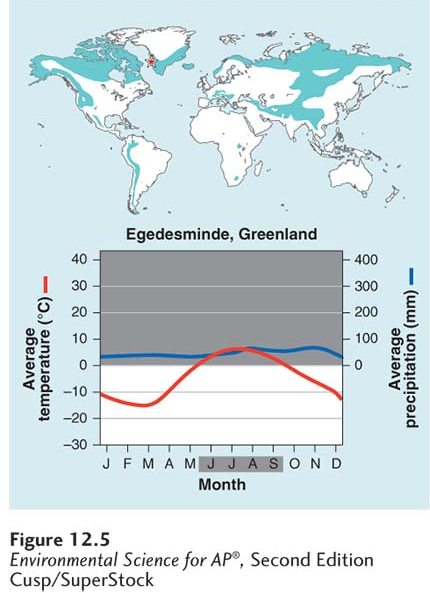 Tundra biome. The tundra is cold and treeless, with low-growing vegetation.
Boreal Forest
Boreal forest  A forest biome made up primarily of coniferous evergreen trees that can tolerate cold winters and short growing seasons.
Boreal forests are found between about 50˚ and 60˚ N in Europe, Russia and North America.  
This subarctic biome has a very cold climate, and plant growth is more constrained by temperature than precipitation.
The soil is nutrient-poor due to slow decomposition.
Boreal Forest
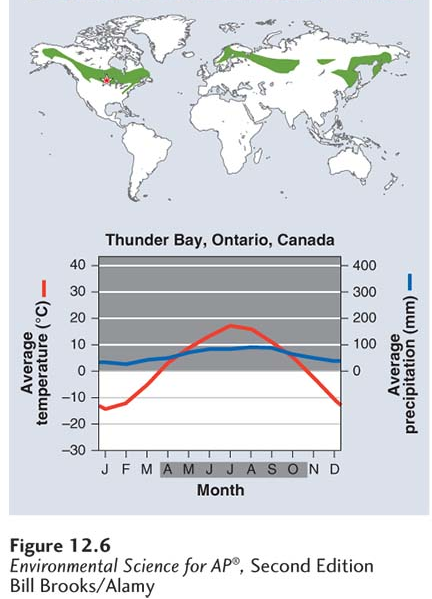 Boreal forest biome. Boreal forests are made
up primarily of coniferous evergreen trees that can tolerate cold winters and short growing seasons.
Temperate Rainforest
Temperate rainforest  A coastal biome typified by moderate temperatures and high precipitation.
Coastal biome found along the west coast of North America from northern California to Alaska, in southern Chile, on the west coast of New Zealand, and on the island of Tasmania.
Ocean currents moderate temperature fluctuations and provide a source of water vapor.
Nearly 12-month growing season where winters are rainy and summers are foggy.  
Mild temperatures and high precipitation support growth of very large trees.
Temperate Rainforest
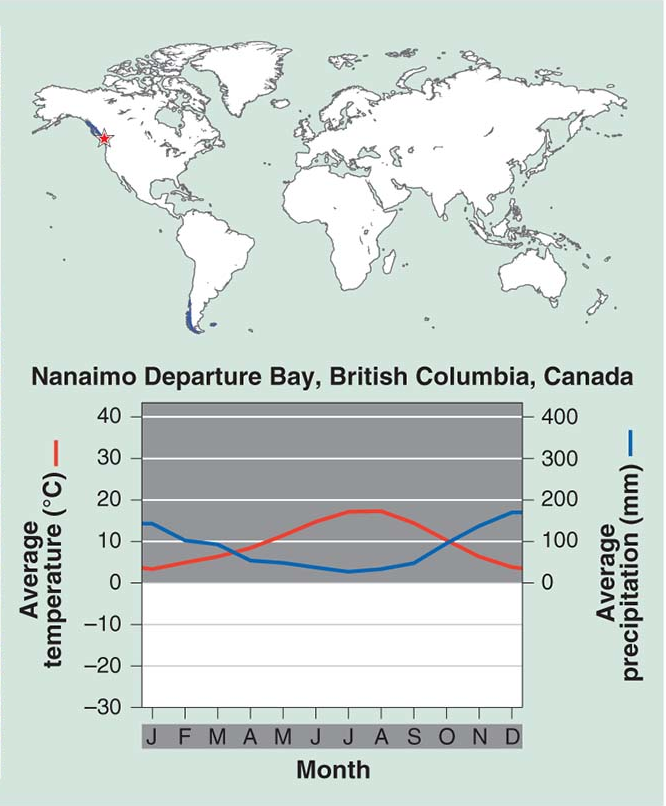 Temperate rainforest biome. 
Temperate rainforests have moderate mean annual temperatures and high precipitation that supports the growth of very large trees.
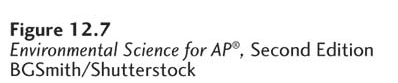 Temperate Seasonal Forest
Temperate seasonal forest  A biome with warm summers and cold winters with over 1 m (39 inches) of precipitation annually.
Receives over 1 m (39 inches) of precipitation annually.
Found in the eastern United States, Japan, China, Europe, Chile and eastern Australia.
Dominated by broadleaf deciduous trees such as beech, male, oak and hickory.
Warmer summer temperatures favor decomposition; soils generally contain more nutrients than those of boreal forests.
Temperate Seasonal Forest
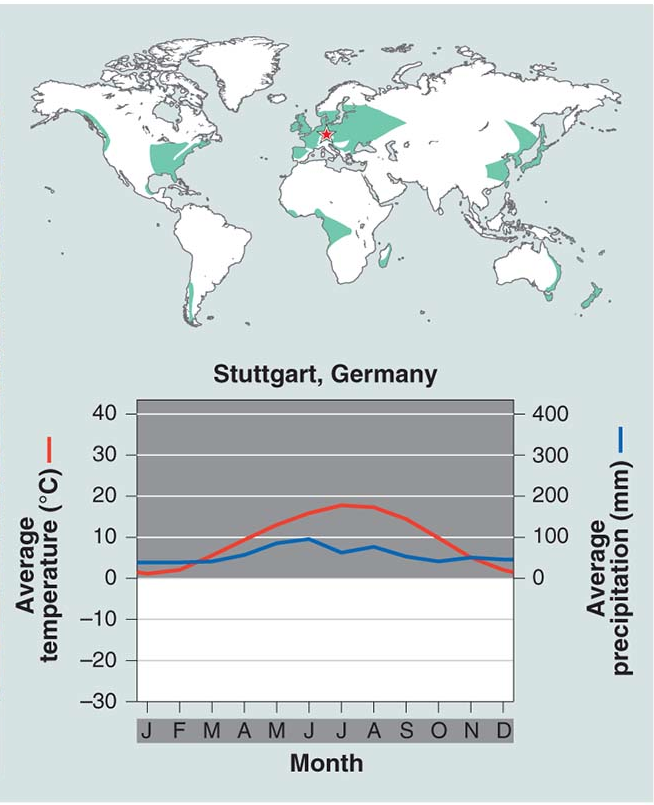 Temperate seasonal forest biome.
Temperate seasonal forest
biomes have moderate
mean annual temperatures
and moderate amounts of
precipitation that support
broadleaf deciduous trees such as beech, maple, oak, and hickory.
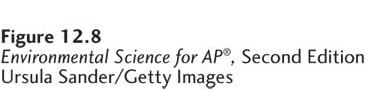 Woodland/Shrubland
Woodland/shrubland  A biome characterized by hot, dry summers and mild, rainy winters.
Found on the coast of southern California, southern Australia, southern Africa and in the area surrounding the Mediterranean Sea.
There is a 12-month growing season, but plant growth is constrained by low precipitation in summer and by relatively low temperatures in winter.
Wildfires are common and plants of this biome are well adapted to both fire and drought.
Woodland/Shrubland
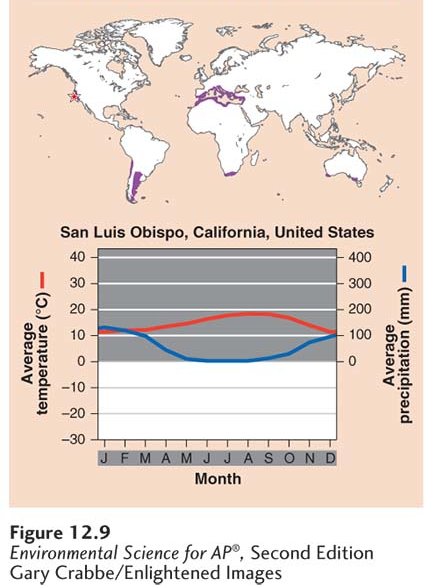 Woodland/shrubland biome. 
The woodland/shrubland biome is characterized by hot, dry summers and mild, rainy winters.
Temperate Grassland/Cold Desert
Temperate grassland/cold desert  A biome characterized by cold, harsh winters, and hot, dry summers.
Lowest average annual precipitation of any temperate biome.
Found in the Great Plains of North America, in South America, and in central Asia and eastern Europe.
Plant growth constrained by both insufficient precipitation in summer and cold temperatures in winter.
Plants include grasses and non woody flowering plants well-adapted to wildfires and frequent grazing by animals.
Temperate Grassland/Cold Desert
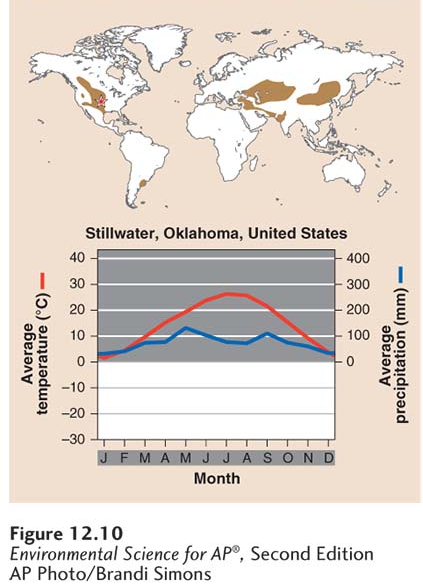 Temperate grassland/cold desert biome.
The temperate grassland/cold desert biome has cold, harsh winters and hot, dry, summers that support grasses and nonwoody flowering plants.
Tropical Rainforest
Tropical rainforest  A warm and wet biome found between 20° N and 20° S of the equator, with little seasonal temperature variation and high precipitation.
Average annual temperatures exceed 20˚C.  
Found in Central and South America, Africa, Southeast Asia, and northeastern Australia.
Precipitation occurs frequently; warm and wet with little temperature variation.
Contain more biodiversity per hectare than any other terrestrial biome; contain up to two-thirds of Earth's terrestrial species.
Tropical Rainforest
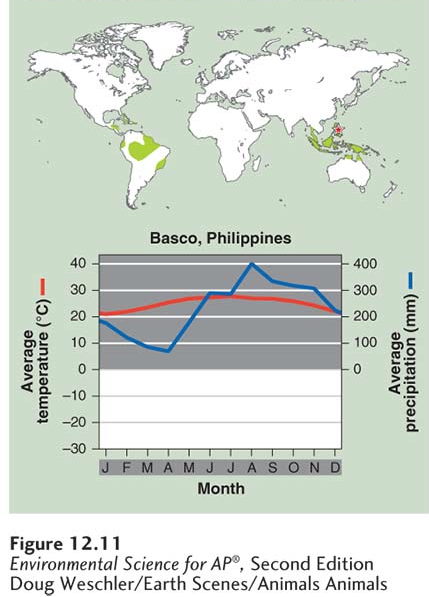 Tropical rainforest biome. 
Tropical rainforests
are warm and wet, with little seasonal temperature variation. These forests are highly productive with several distinctive layers of
vegetation.
Tropical Seasonal Forest/ Savanna
Tropical seasonal forest/savanna  A biome marked by warm temperatures and distinct wet and dry seasons.
Tropical seasonal forests are common in much of Central America, on the Atlantic coast of South America, in southern Asia, in northwestern Australia, and in sub-Saharan Africa.
Soil in this biome is fairly fertile and can be farmed due to high decomposition rates, but the low amount of precipitation constrains plants from using the soil nutrients that are released.
Grasses and scattered deciduous trees are common.
Tropical Seasonal Forest/ Savanna
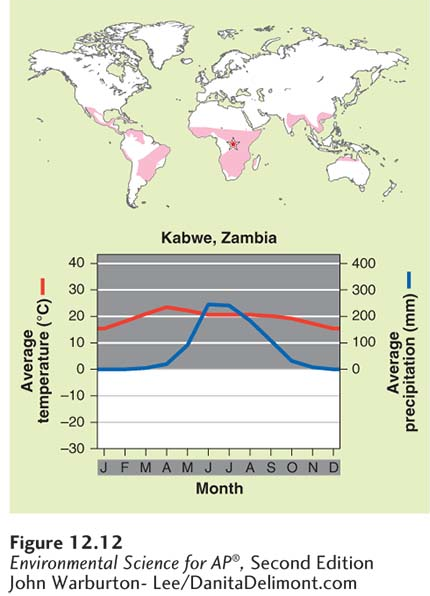 Tropical seasonal forest/savanna biome. 
Tropical seasonal forest and savannas have warm
temperatures and distinct wet and dry seasons. Vegetation ranges from dense stands of shrubs and trees to relatively open landscapes dominated by grasses and scattered deciduous trees.
Subtropical Desert
Subtropical desert  A biome prevailing at approximately 30° N and 30° S, with hot temperatures, extremely dry conditions, and sparse vegetation.
The Mojave Desert in the southwestern United States, the Sahara in Africa, the Arabian Desert of the Middle East and the Great Victoria Desert of Australia are all subtropical deserts.
Cacti, euphorbs and succulent plants are well adapted to this biome.
Subtropical Desert
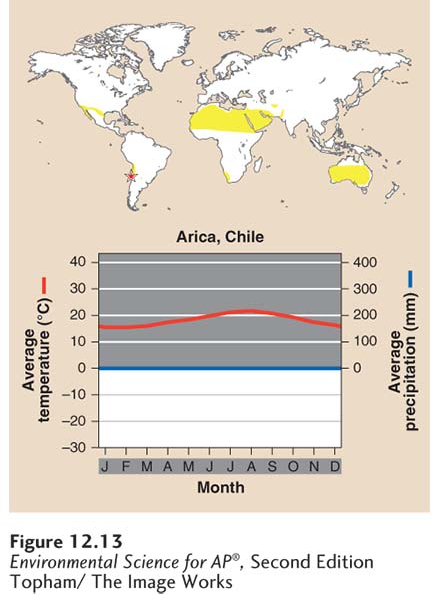 Subtropical desert biome. Subtropical deserts have hot temperatures, extremely dry conditions, and sparse
vegetation.
Module 13  Aquatic Biomes
After reading this module you should be able to
identify the major freshwater biomes.
identify the major marine biomes.
Freshwater biomes have low salinity
Freshwater biomes include:
Streams and rivers
Lakes and ponds
Freshwater wetlands
Streams and Rivers
Flowing fresh water that may originate from underground springs or as runoff from rain or melting snow.
Streams are typically narrow and carry relatively small amounts of water where rivers are usually wider and carry larger amounts of water.
Lakes and Ponds
Lakes and ponds contain standing water, at least some of which is too deep to support emergent vegetation.
Lakes are larger than ponds but there is no clear point at which a pond is considered large enough to be called a lake.
Littoral zone  The shallow zone of soil and water in lakes and ponds where most algae and emergent plants grow.
Limnetic zone  A zone of open water in lakes and ponds.
Phytoplankton  Floating algae.
Profundal zone  A region of water where sunlight does not reach, below the limnetic zone in very deep lakes.
Benthic zone  The muddy bottom of a lake, pond, or ocean.
Lakes and Ponds
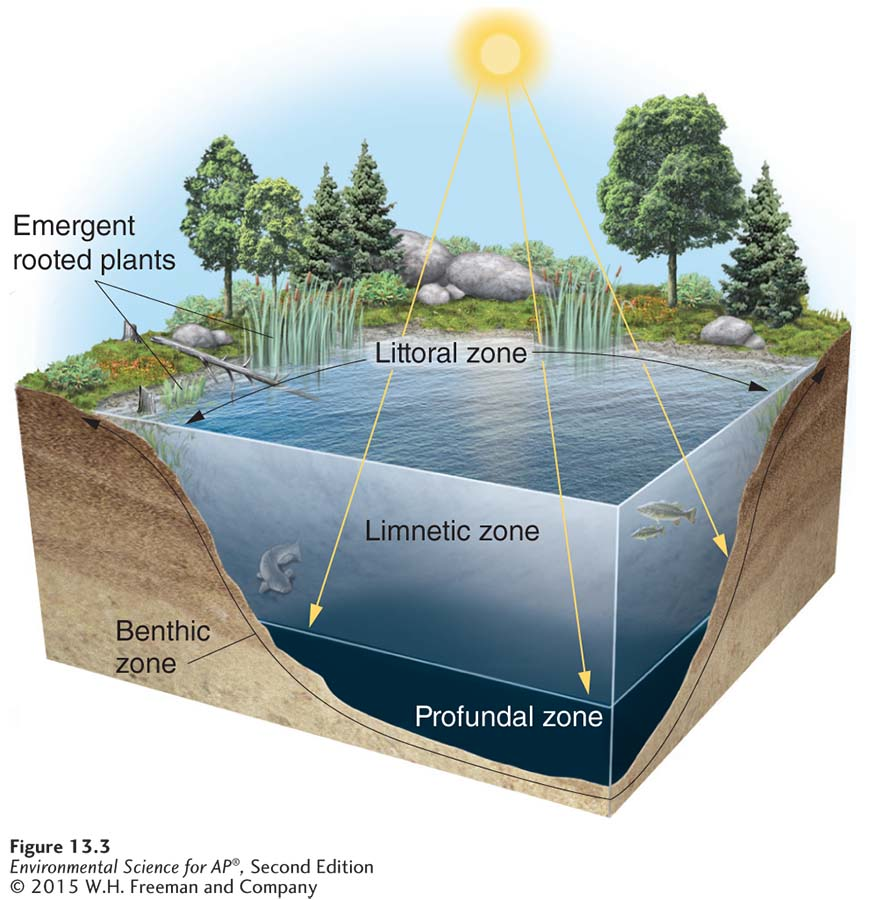 Lake zones. The littoral zone consists of shallow
water with emerging, rooted plants whereas the limnetic zone is the deeper water where plants do not emerge. The deepest water, where oxygen can be limiting because little sunlight penetrates to allow
photosynthesis by producers, is the profundal zone. The sediments
that lie beneath the littoral, limnetic, and profundal zones constitute the benthic zone.
Lakes and Ponds
Lakes are classified by their level of primary productivity.
Oligotrophic  Describes a lake with a low level of productivity.
Mesotrophic  Describes a lake with a moderate level of productivity.
Eutrophic  Describes a lake with a high level of productivity.
Freshwater Wetlands
Freshwater wetlands  An aquatic biome that is submerged or saturated by water for at least part of each year, but shallow enough to support emergent vegetation.
Freshwater wetlands are among the most productive biomes on Earth.
Marine biomes have high salinity
There are five marine biomes: 
Salt marsh
Mangrove swamp
Intertidal zone
Coral reefs
Open ocean
Salt Marsh
Salt marsh  A marsh containing nonwoody emergent vegetation, found along the coast in temperate climates.
Found along the coast in temperate climates.
The salt marsh is one of the most productive biomes in the world.
Mangrove Swamp
Mangrove swamp  A swamp that occurs along tropical and subtropical coasts, and contains salt tolerant trees with roots submerged in water.
Mangrove trees are salt tolerant and help protect the coastlines from erosion and storm damage.
Intertidal Zone
Intertidal zone  The narrow band of coastline between the levels of high tide and low tide.
Waves that crash onto the shore in this biome can make it a challenge for organisms to hold on and not get washed away.
Coral Reefs
Coral reef  The most diverse marine biome on Earth, found in warm, shallow waters beyond the shoreline.
Earth's most diverse marine biome even though coral reefs are found in water that is relatively poor in nutrients and food.
Coral bleaching  A phenomenon in which algae inside corals die, causing the corals to turn white.
Open Ocean
Open ocean  Deep ocean water, located away from the shoreline where sunlight can no longer reach the ocean bottom.
Photic zone  The upper layer of ocean water in the ocean that receives enough sunlight for photosynthesis.
Aphotic zone The deeper layer of ocean water that lacks sufficient sunlight for photosynthesis.
Chemosynthesis  A process used by some bacteria in the ocean to generate energy with methane and hydrogen sulfide.
Open Ocean
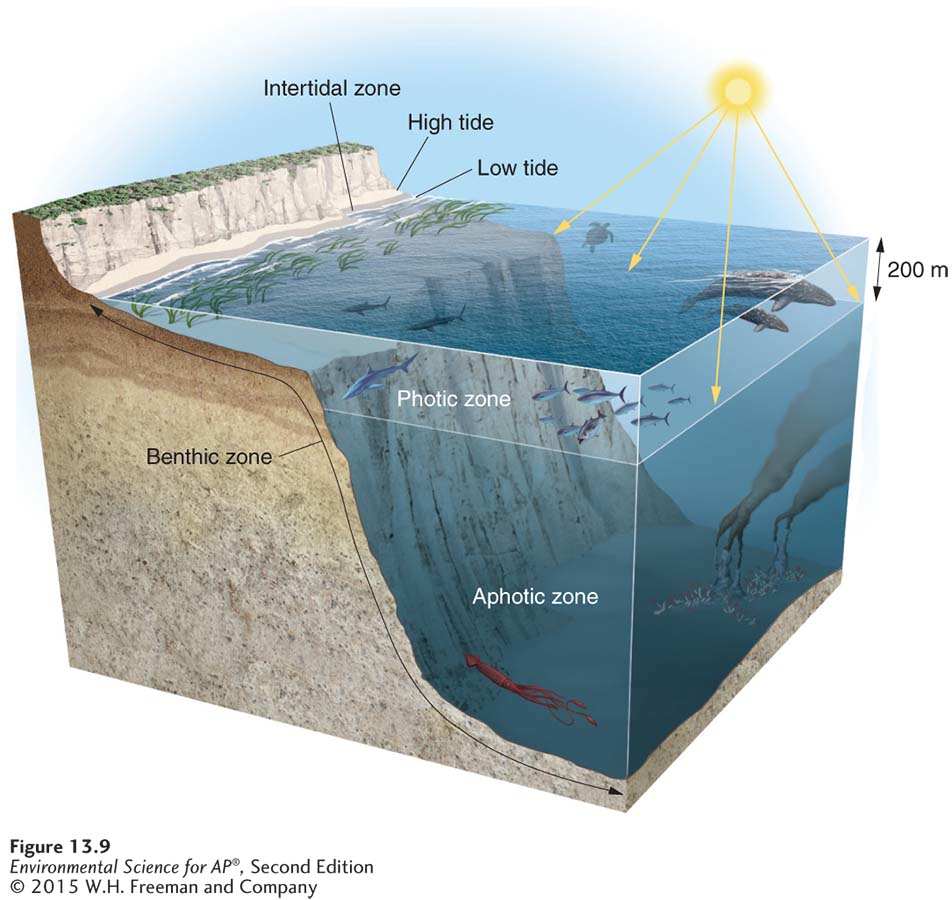 The open ocean. The open ocean can be separated into several distinct zones.